Gottfried Kellers„Kleider machen Leute“im FernunterrichtPräsentation 6: Die Allegorie
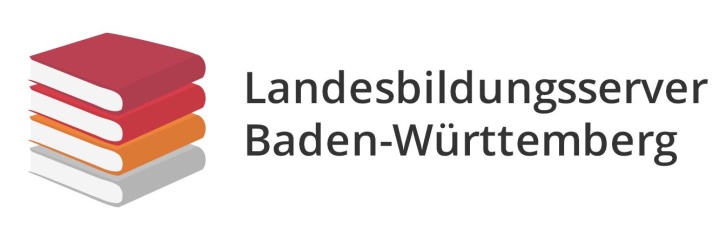 Fachredaktion Deutsch
www.deutsch-bw.de
Sicherung des Inhalts
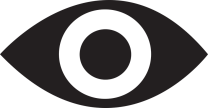 Sieh dir auf der Seite
https://upload.wikimedia.org/wikipedia/en/b/b9/MagrittePipe.jpg 
das Bild „La trahison des images“, was übersetzt „Der Verrat der Bilder“ heißt, an.  Es ist eines der bekanntesten Bilder des französischen Malers René Magrittes (1898-1967). Das Ölbild entstand 1929 und ist nur 59 × 65 cm groß. Es befindet sich heute im Los Angeles County Museum of Art.

Der Schriftzug „Ceci n’est pas une pipe“ heißt übersetzt „Dies ist keine Pfeife.“  
Erkläre die Aussage des Bildes. Wenn du Hilfe brauchst, lies hier nach: https://kurzelinks.de/odcq
Landesbildungsserver Baden-Württemberg, Fachredaktion Deutsch, 2021
Schritt 1
Lies noch einmal die Textstelle https://www.projekt-gutenberg.org/keller/kleider/kleid010.html
Erkläre, 
warum Melchior Böhni eine Figur am Schlitten hat, die fast 30 Jahre auf ihr Glück wartete.
warum und wie der Seldwyler Festzug den Goldacher lächerlich macht.
warum am Schlitten Wenzels und Nettchens die Fortuna angebracht ist.
welche Bedeutung der Tanz der Schneider hat.
Landesbildungsserver Baden-Württemberg, Fachredaktion Deutsch, 2021
Schritt 2
Erkläre 
die Bedeutung der Schlittenfiguren.
den Grund des Verhaltens der Seldwyler Festgesellschaft.
die Bedeutung des Tanzes.
Landesbildungsserver Baden-Württemberg, Fachredaktion Deutsch, 2021
Schritt 3: Die Allegorie
Der Begriff „Allegorie“ kommt aus dem Griechischen und bedeutet „bildlich reden, anders sagen“. Es ist ein sogenanntes „Sprachbild“, d.h. abstrakte Begriffe und Gedankengänge, das Gemeinte, werden sinnbildlich dargestellt, das ist das Gesagte. 

Schreibe die nächste Folie in dein Heft und ergänze die Tabelle mit eigenen Beispielen (Folie 7).
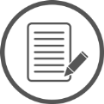 Landesbildungsserver Baden-Württemberg, Fachredaktion Deutsch, 2021
Die Allegorie in der Novelle

Allegorie bedeutet „Sprachbild“, d.h. abstrakte Begriffe und Gedankengänge, das Gemeinte, werden sinnbildlich dargestellt, das ist das Gesagte. 

Beispiele:
Ergänze die Tabelle mit eigenen Beispielen!
Landesbildungsserver Baden-Württemberg, Fachredaktion Deutsch, 2021
Arbeitsauftrag zur nächsten Stunde
Lies den Text bis zum Ende:
https://www.projekt-gutenberg.org/keller/kleider/kleid016.html
Du kannst parallel auf YouTube mithören, beginne bei 1 Stunde, 23 Minuten, 47 Sekunden : https://www.youtube.com/watch?v=c9Xysfse4Gw 

Notiere, wie die Novelle endet.
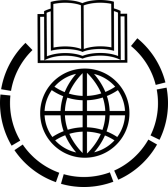 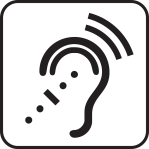 Landesbildungsserver Baden-Württemberg, Fachredaktion Deutsch, 2021